CS 1150 – Lab #12B – Databases
TA – Sanjaya Wijeratne
E-mail – wijeratne.2@wright.edu
Web Page - http://knoesis.org/researchers/sanjaya/
TA Labs, Office Hours Laboratory Polices
Lab Hours
 2:30 PM - 4:20 PM, Monday and Friday at Room 320 - Oelman Hall
TA Office Hours
4:40 PM - 5:40 PM, Monday and Friday at Room 316 - Russ Engineer Center
By appointment – Please email to wijeratne.2@wright.edu
Refer to CS 1150 Course Syllabus for Class and Laboratory Policies
Zero tolerance policy for Academic Misconduct – All parties will get 0% marks
CS 1150 – Lab 12B – Databases
2
Lab # 12B Overview
Write simple SQL queries using “Simple SQL” applet
Answer all questions in Exercises 1, 2, 3 and answer up to 8th question in Exercise 4. 
Lab #12B Due Date - Nov 04, 2013 12:30 PM
CS 1150 – Lab 12B – Databases
3
How to Submit Lab # 12B
Hard copy (Preferred)
When you complete, hand it over to me
Pilot
Go to Pilot Course Page and Use Dropbox Submission Link to upload your files
My Mailbox at CS Department 
Go to CS Department Front Desk and ask them to put your assignment into my mailbox – Please write my name on your assignment (TA – CS 1150 – Sanjaya Wijeratne)
CS 1150 – Lab 12B – Databases
4
Introduction to SQL
Standard language for accessing and manipulating databases.
What can we do with SQL?
Create new databases and tables
Execute queries against a database
Retrieve data from a database
Insert, update, delete records in a database and many more
CS 1150 – Lab 12B – Databases
Source – http://www.w3schools.com/sql/sql_intro.asp
5
SQL SELECT Statement
SQL select statement is used to extracts data from a table
select Column_name_1, Column_name_2 from Table_name
Question – Select all movie names from table Movie
Answer – select MovieName from Movie
CS 1150 – Lab 12B – Databases
6
SELECT all (*) Records
select * is used to extract all data from a table
select * from Table_name
Question – Select all records (rows, tuples) from table Movie
Answer – select * from Movie
CS 1150 – Lab 12B – Databases
7
SELECT Statement with WHERE Clause
SQL where clause is used to extract only those records that fulfill a specified criterion.
select Column_name_1, Column_name_2 from Table_name where criteria
Question – Select all movie names with a PG-13 Rating
Answer – select MovieName from Movie where Rating = “PG-13”
CS 1150 – Lab 12B – Databases
8
SELECT Records from Multiple Tables
Often you will need more than one table to query at once
Question – Select movie names and their directors
CS 1150 – Lab 12B – Databases
9
SELECT Records from Multiple Tables Cont.
select Table_name_1.Column_name_1, Table_name_2.Column_name_2 from Table_name_1, Table_name_2 where criteria
Answer – select Movie.MovieName, Director.DirectorName from Movie, Director where Movie.MovieID = Director.MovieID
CS 1150 – Lab 12B – Databases
10
Simple SQL Applet
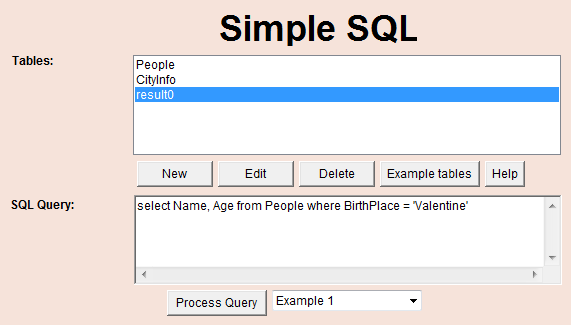 CS 1150 – Lab 12B – Databases
11
Additional Help
Database Queries (Database Select Statements) Slides by Ms. Karen Meyer discussed in Class
Chapter 12 of Course Text Book – Information Systems
CS 1150 – Lab 12B – Databases
12
Questions ?
If you have questions, please raise your hand, Colin or myself will come to help you
CS 1150 – Lab 12B – Databases
13